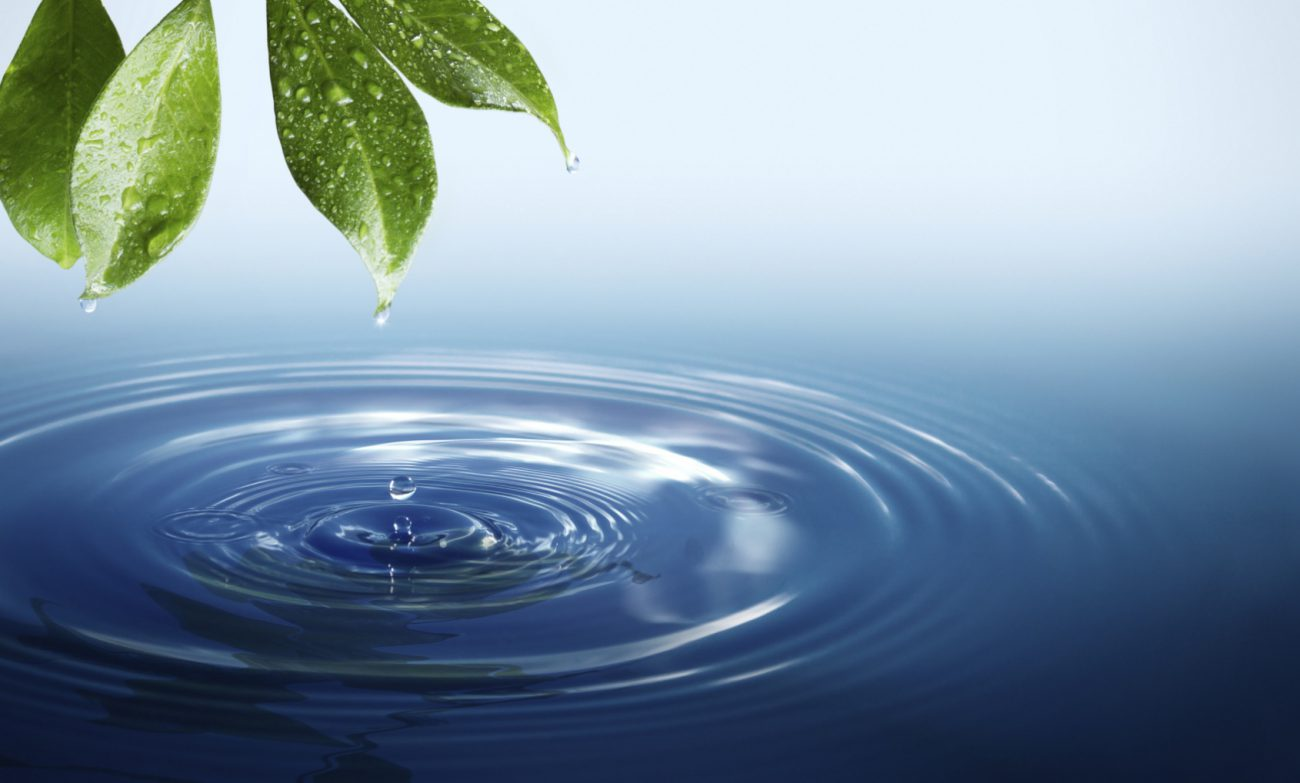 ОТКУДА И КУДА,
ДЕВАЕТСЯ ВОДА
Лиза Епифанова | 1 “а” класс
Вода – это основная жидкость планеты земля.
Основные запасы воды сосредоточены в мировом океане.
Вода – очень подвижное вещество, которое легко переходит из одного состояния в другое.
Под действием солнечного тепла ВОДА испаряется и переходит в газообразное состояние
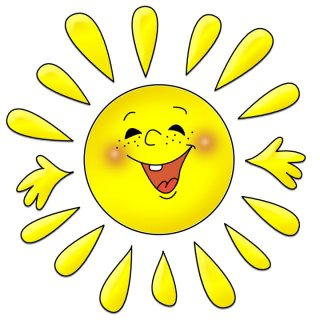 В
Пар поднимается вверх и образует облака
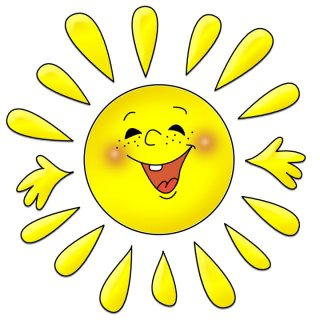 В
В
В
В
Ветер уносит облака в разные 
уголки земля
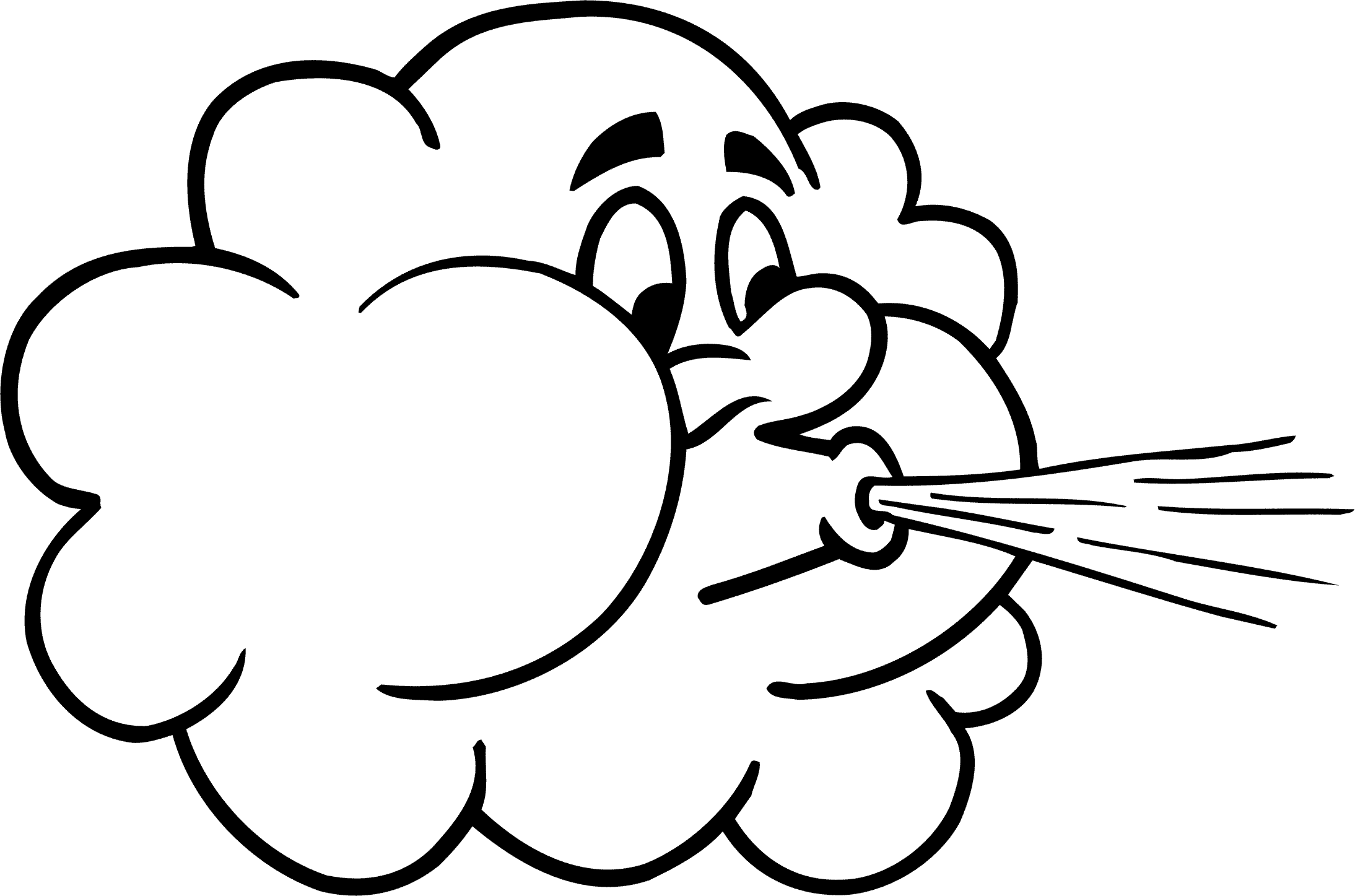 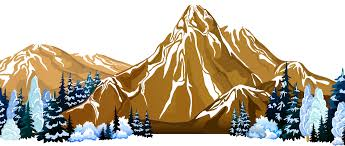 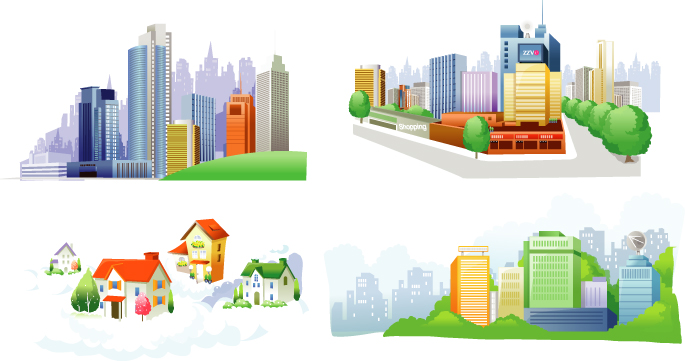 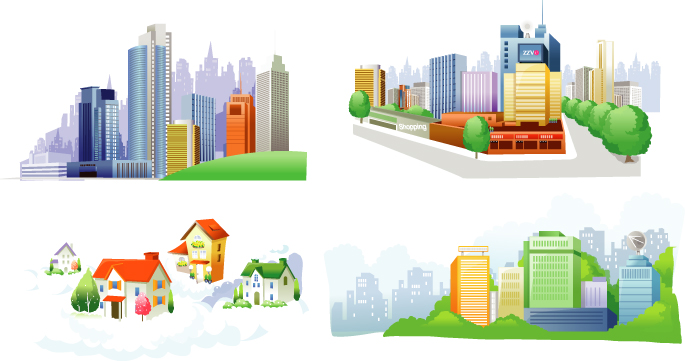 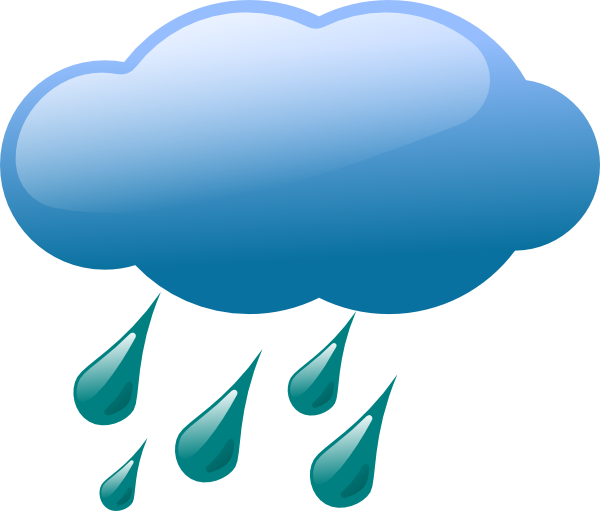 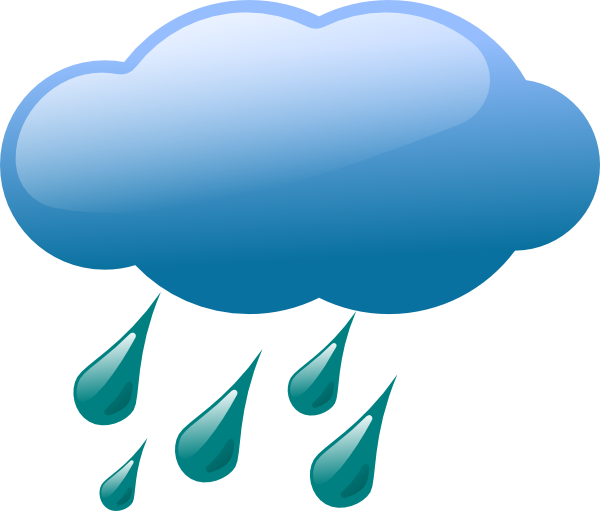 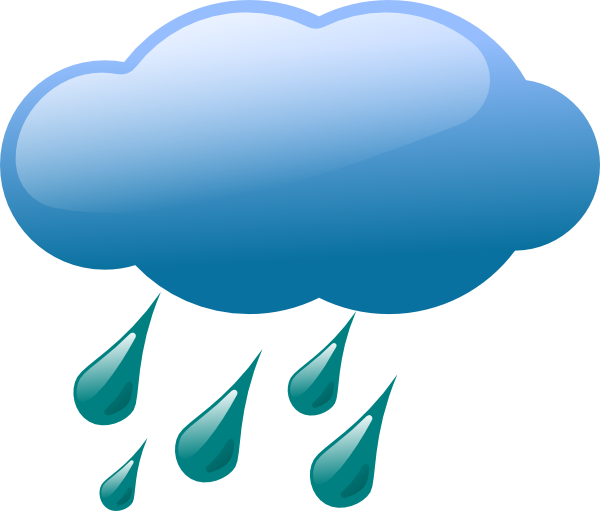 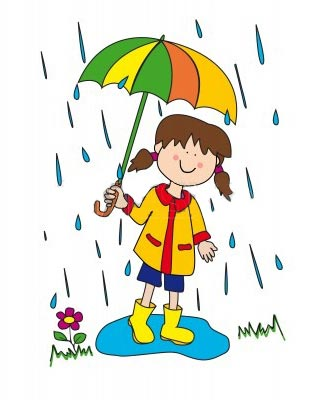 Вода попадает на землю, в реки, озера и океаны во время дождя
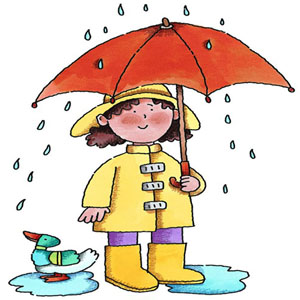 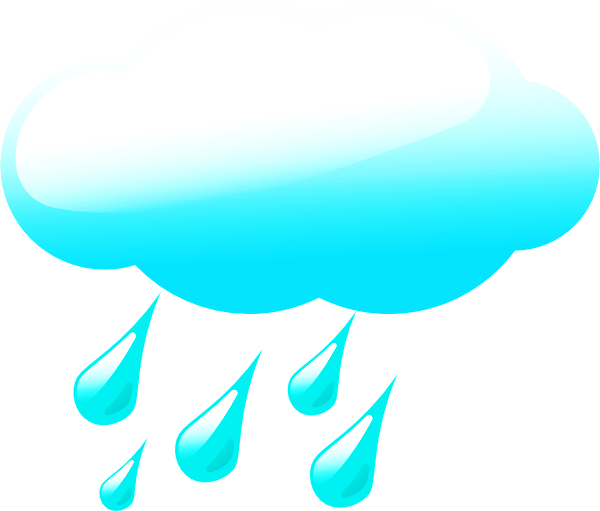 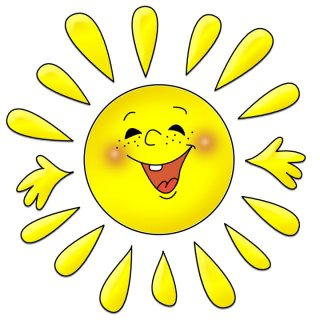 Так происходит 
круговорот воды в природе
Спасибо за внимание 
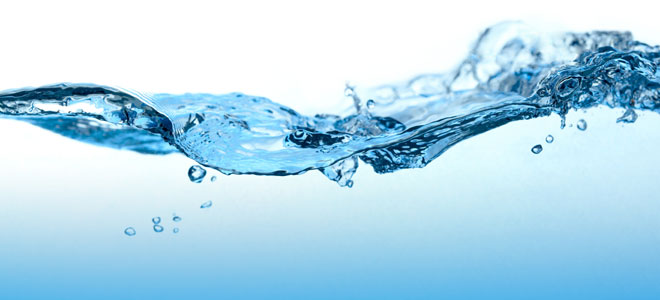